GRID Value of PMP and SPS from PMP Atlas of year 2015 Published by CWC in association with IMD

ISLY ISSAC
Deputy Director, Hydrology (S)
Central Water Commission
PMP Atlases
Central Water Commission in association with India Meteorological Department has prepared the PMP Atlases for various basins in the country. 

These PMP Atlases have been prepared on GIS platform and cover all relevant details such as pattern of key storms along with their synoptic situations, observed rainfall statistics at various stations, return period rainfalls at various stations, spatial and temporal distribution of rainfalls etc. apart from grid wise PMP estimate for quick/direct assessment of applicable PMP/SPS for a catchment.
Basins which has been covered
Ganga Basin
Godavari basin
Krishna basin (Prepared by IMD in yr 2018)
Narmada, Tapi, Sabarmati, and Luni River Systems and Rivers of Saurashtra and Kutch Regions including Mahi
Mahanadi and Adjoining River Basins 
 West Flowing Rivers of Western Ghats (Kerala)
Cauvery and other East flowing rivers
Ganga river basin
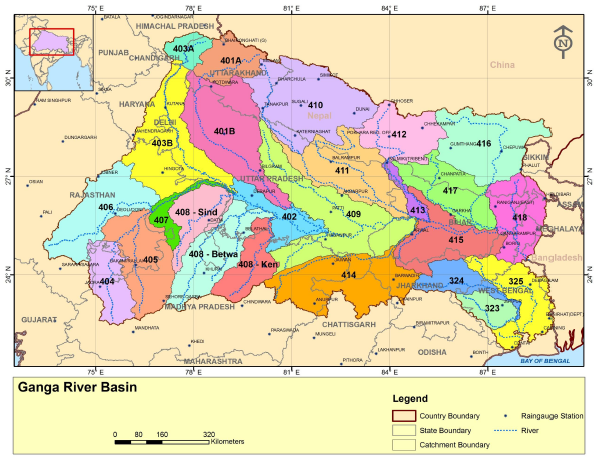 IMD Rain gauge stations
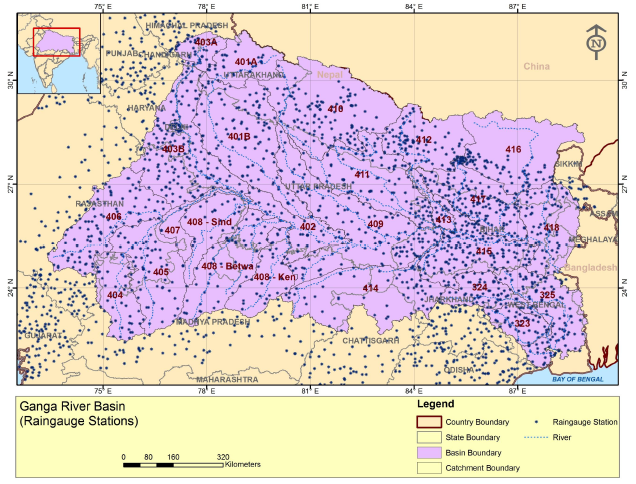 SRRG Stations
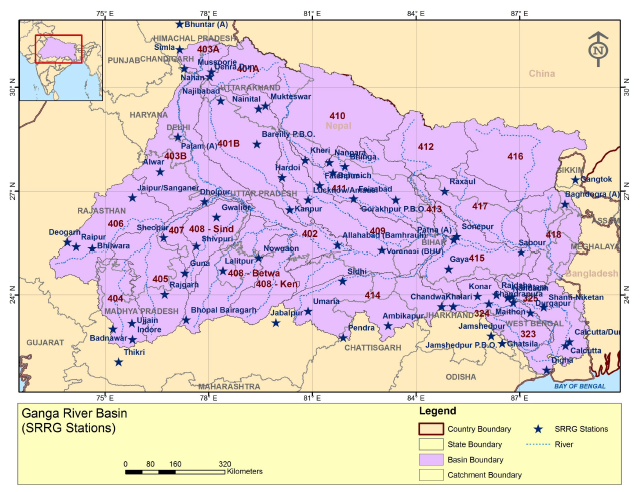 Spatial pattern of annual rainfall
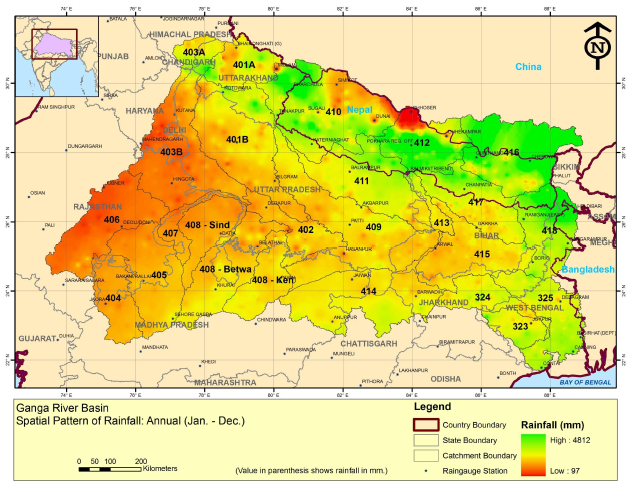 Spatial Pattern of 1D Extreme Rainfall
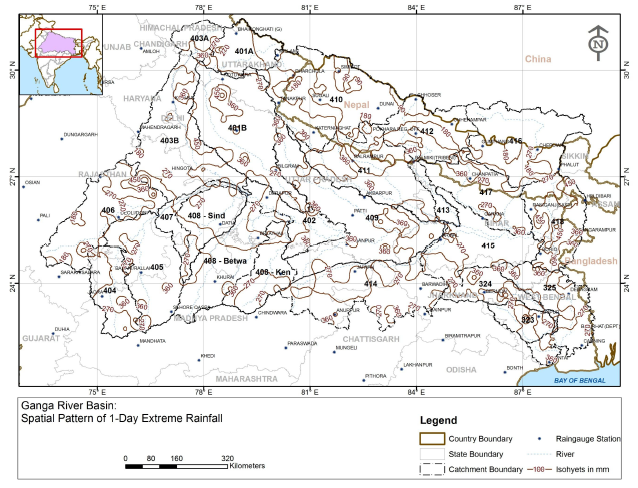 Spatial Pattern of 2D Extreme Rainfall
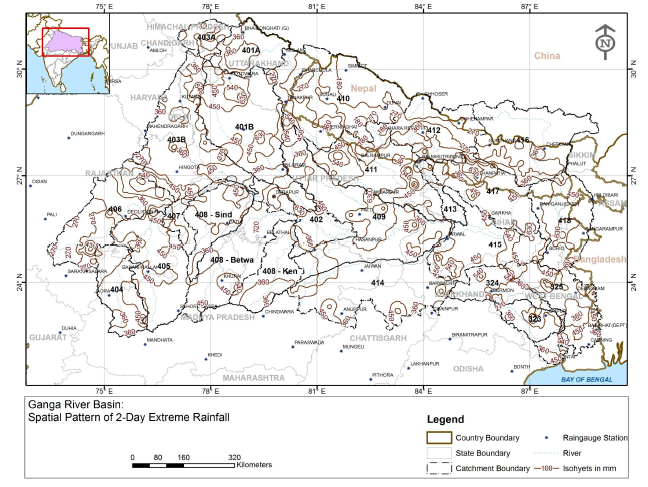 Spatial Pattern of 3D Extreme Rainfall
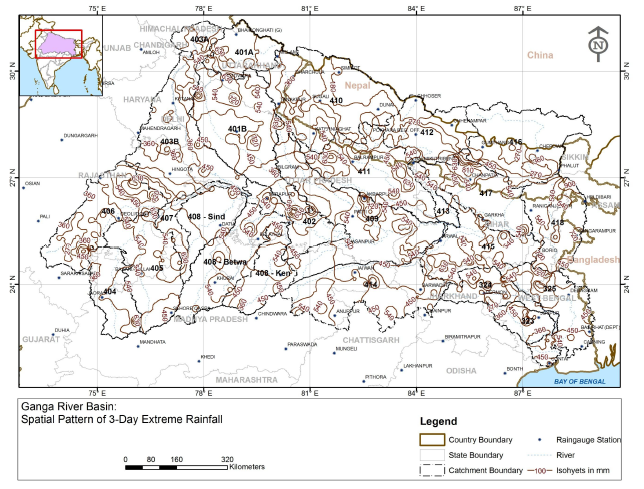 Location of 1Day Storms Centre
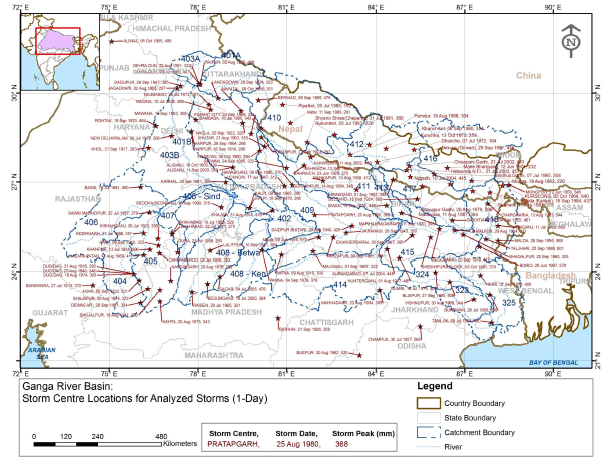 Location of 2Day Storms Centre
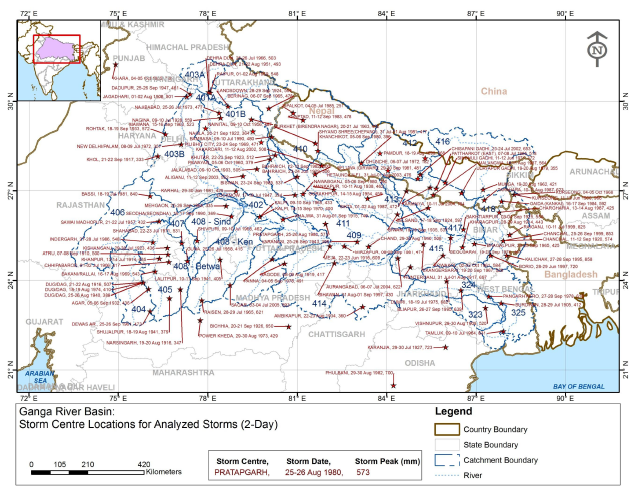 Location of 3Day Storms Centre
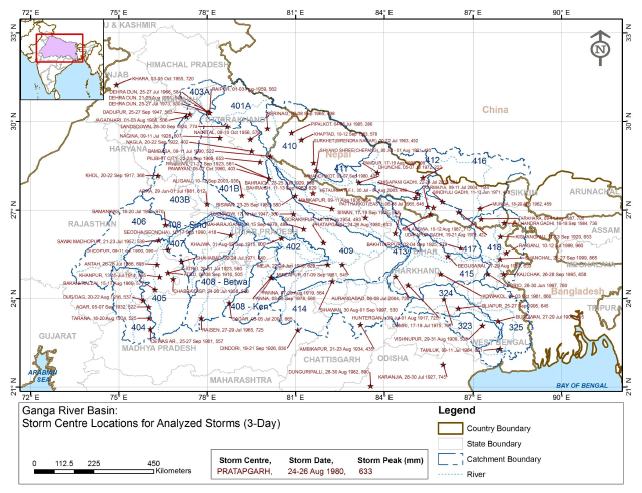 Max persisting dew point temp
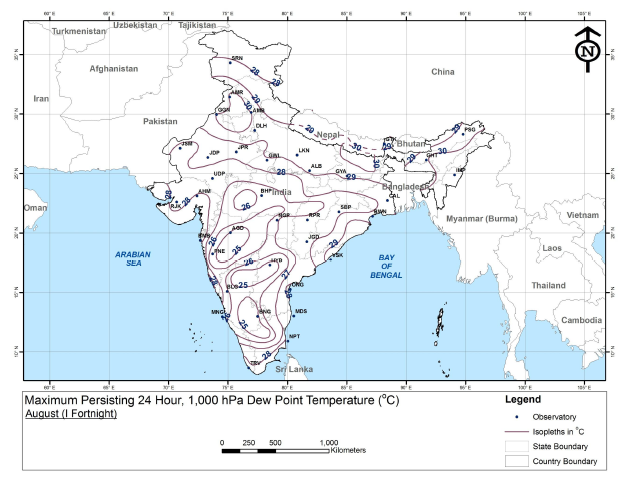 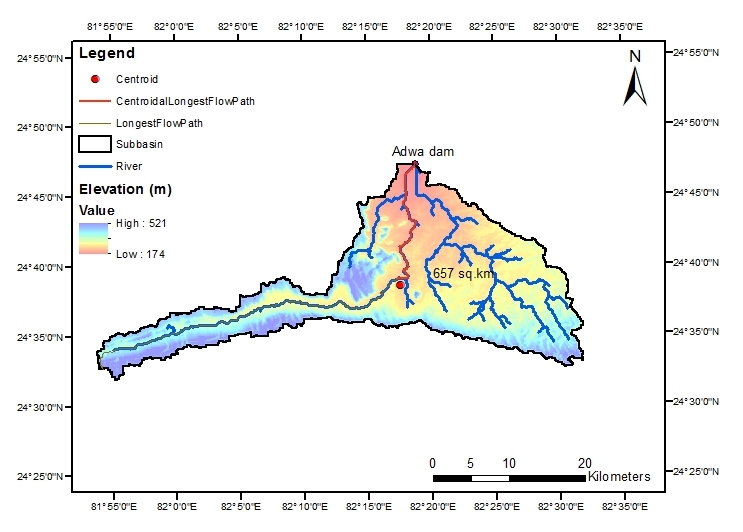 Adwa dam – CA Map   (CG 24037’N, 82019’E)
Grid Point Location in PMP Atlas
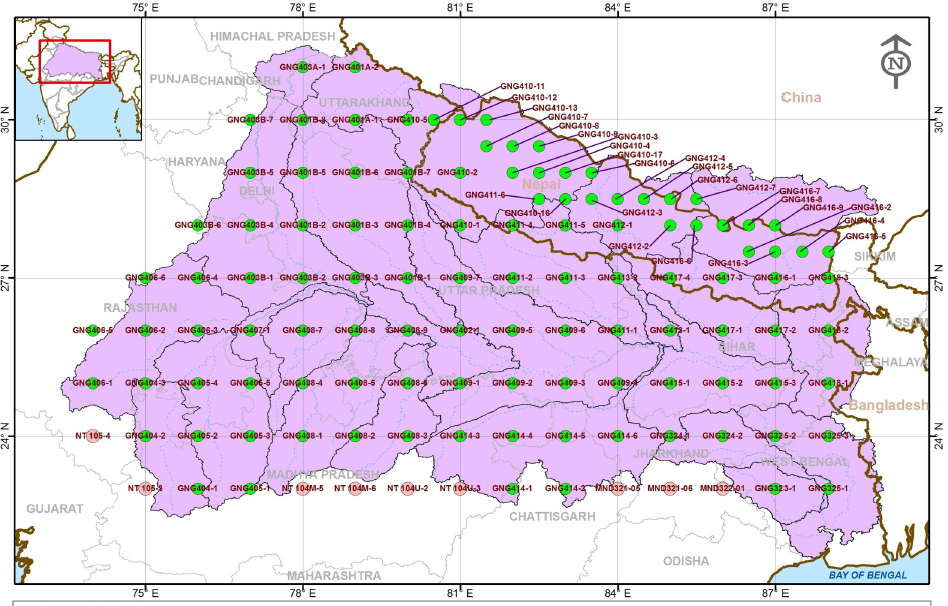 Adwa Dam Grid – GNG 409-2
Reading the SPS value for GNG409-2 Grid Point
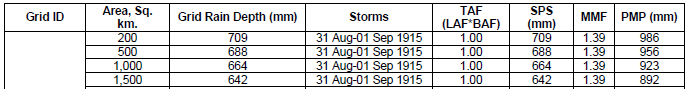 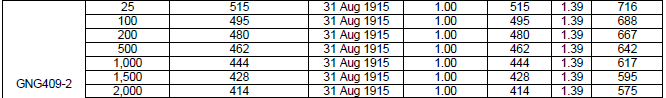 2 Day PMP  Value			1 day PMP Value
500 sq.km  -    956 mm		500 sq.km  -    642 mm
1000 sq.km  -  923 mm		1000 sq.km  -  617 mm

For 657 sq.km,  2 day SPS = 956 – (956-927) x (157/500) = 946 mm
For 657 sq.km,  1 day SPS = 642 – (642-617) x (157/500) = 634 mm
Time Distribution Coefficient
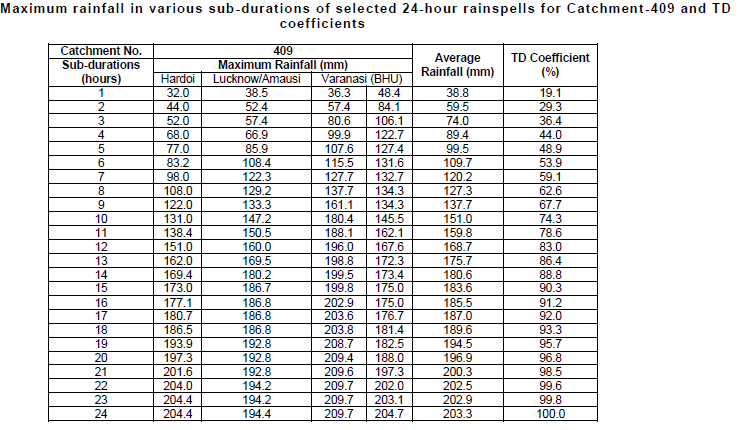 Thank you